«Распознавание падежей имён существительных»
Учитель начальных классов
МОУ «СОШ № 1 р.п. Татищево»
Зверева Н.А.
Вставьте непроверяемые гласные
1 вариант
 В с .п. гах
Без п. льто
У к. стра
На экскурс .ю
В пятн.цу
С т.вар.щем
К дев.чке
2 вариант
Из в.гона
На к.ртину
В гор.д
Перед уж.ном
У лестн.цы
На тракт.ре
С .зыка
а
о
а
а
а
о
о
и
и
и
и
о
и
о
о
я
Выделите окончания существительныхОпределите падеж существительных
1 вариант
 В сапогах (Т.п.)
Без пальто (Р.п.)
У костра (Р.п.)
На экскурсию (В.п.)
В пятницу (В.п.)
С товарищем (Т.п.)
К девочке (Д.п.)
2 вариант
Из вагона (Р.п.)
На картину (В.п.)
В город (В.п.)
Перед ужином (Т.п.)
У лестницы (Р.п.)
На тракторе (П.п.)
С языка (Р.п.)
Из данных слов составьте и запишите предложения
По, гуляли, аллее, парка, мы, старого
Мы гуляли по аллее старого парка.
Сирени, кусты, и, цвели, весело, маленькая, щебетала, птичка
Цвели кусты сирени и весело щебетала маленькая птичка.
И, дрались, на, рябине, пищали, воробьи, высокой
На высокой рябине дрались и пищали воробьи.
Укажите падеж выделенных существительных
Р.п.
По, гуляли, аллее, парка, мы, старого
Мы гуляли по аллее старого парка.
Цвели кусты сирени и весело щебетала маленькая птичка.
Р.п.
Им.п.
П.п.
На высокой рябине дрались и пищали воробьи.
И, дрались, на, рябине, пищали, воробьи, высокой
Составьте рассказ
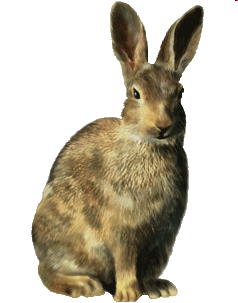 жил подле деревни. Кругом лежал снег. Над головой          стоял морозный пар. Поскакал              через дорогу к сараю. По дороге он встретил двух                . Вместе                           было не так боязно. 
    В сарае                 наелись пшеницы и уснули.

 Придумайте продолжение рассказа.
Выпишите формы слова заяц, укажите падеж.
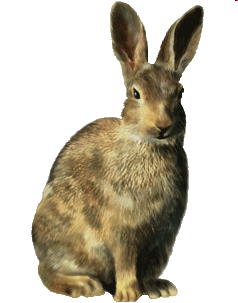 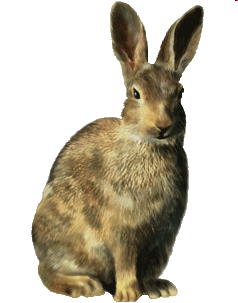 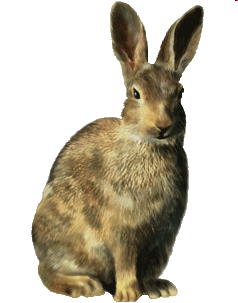 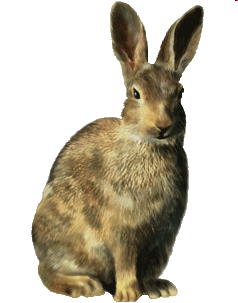 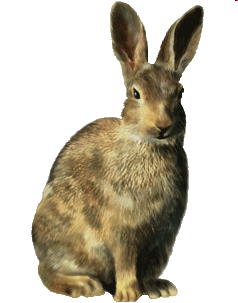 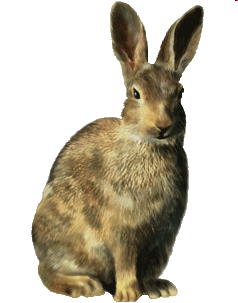 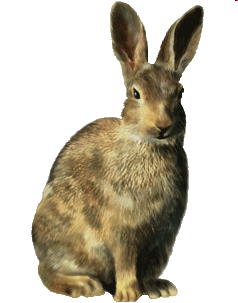 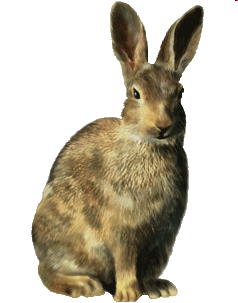 Проверка
Р.п.
Д.п.
Им.п.
Р.п.
Зайца,зайцев,зайцам, зайцы.